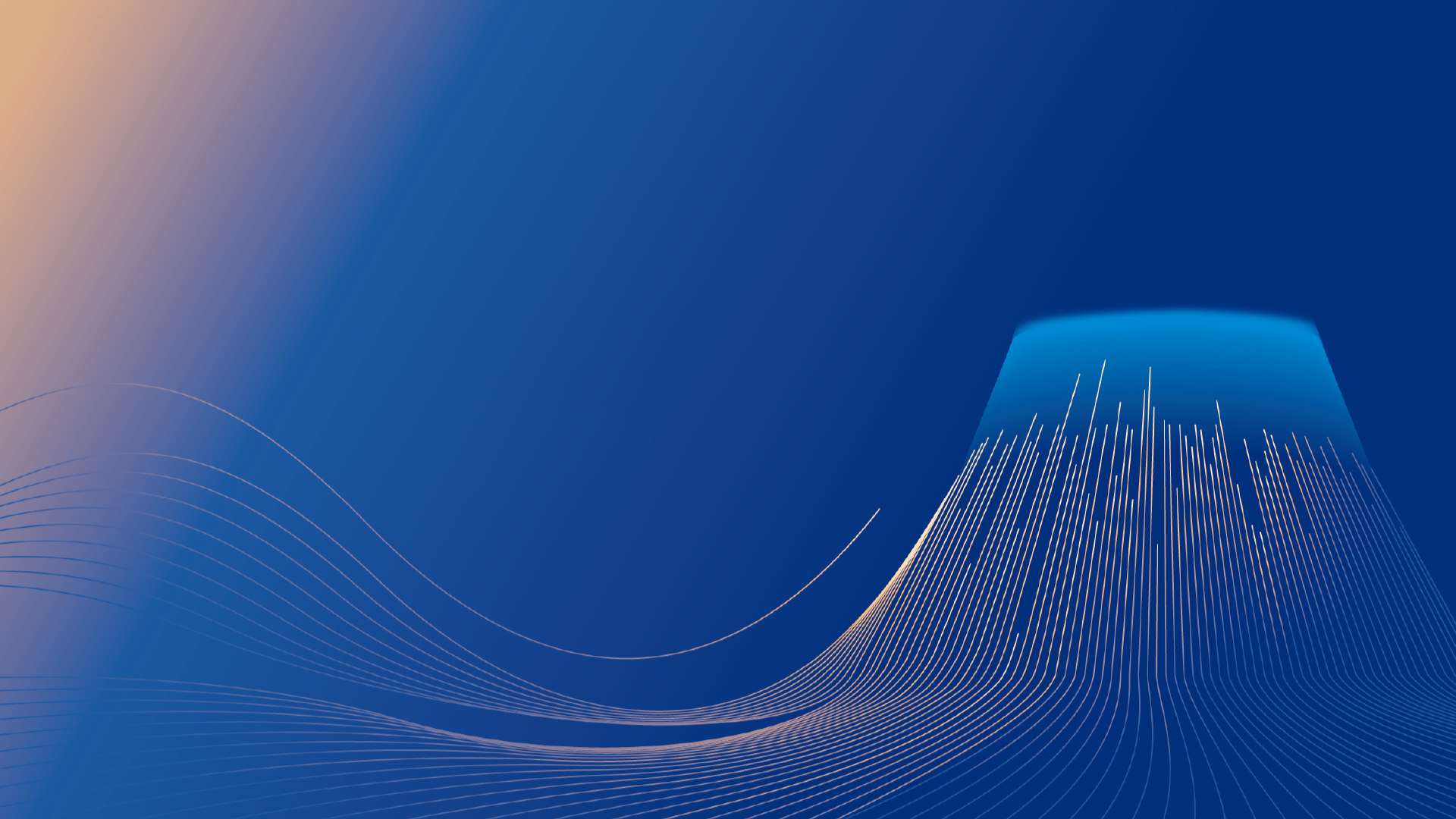 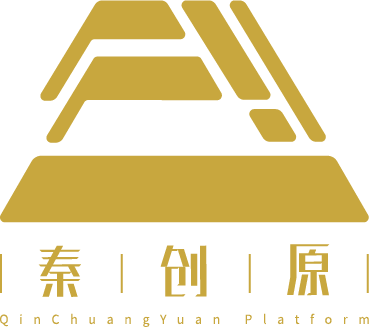 供需对接响应文件
——秦创原发展股份有限公司
*********（需求名称）响应文件
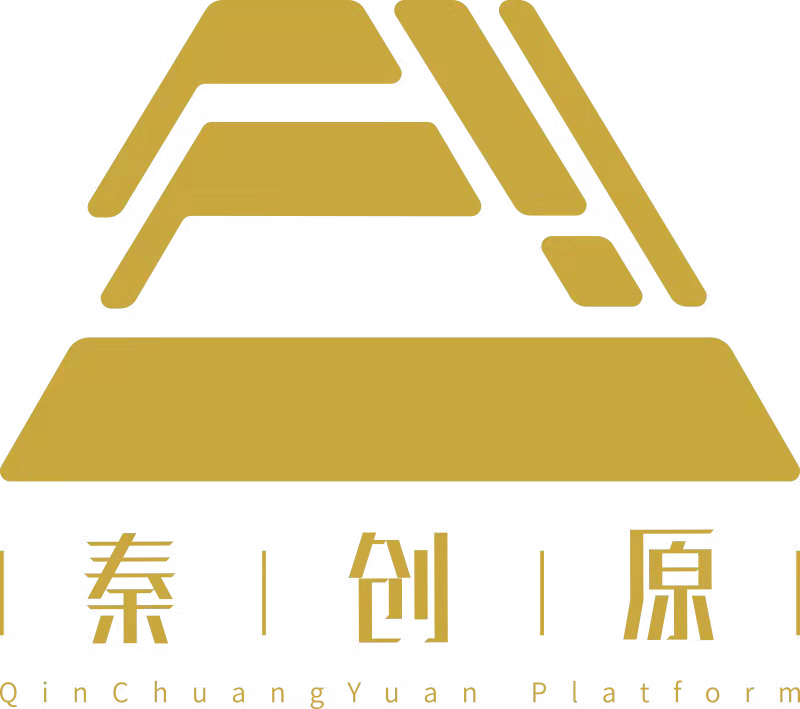 1、公司简介或团队简介（2选1）
2、技术核心或研究方向（2选1）
3、市场环境分析
4、技术响应匹配
5、案例分享
公司简介或团队简介
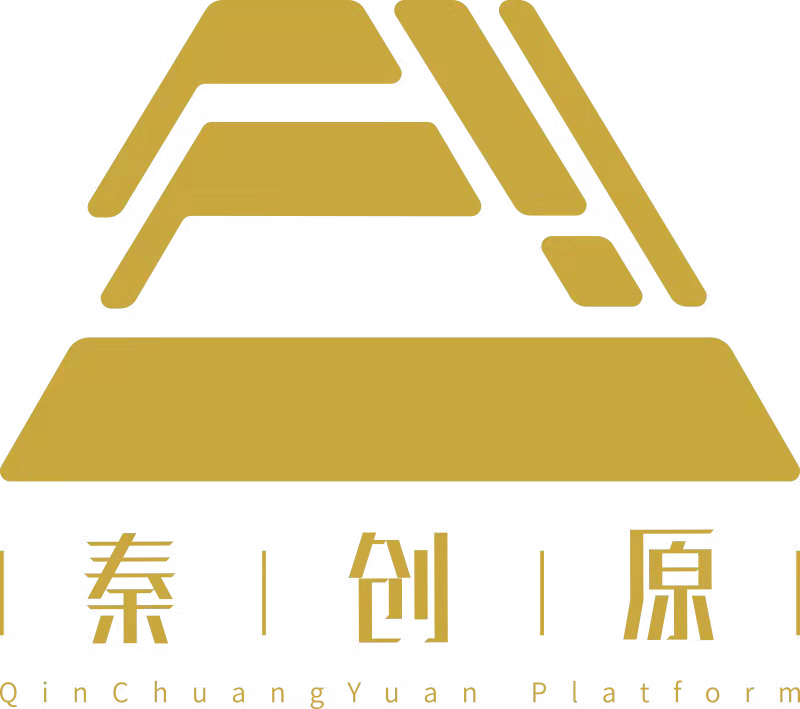 1、公司简介或团队简介（2选1）
公司简介或团队简介
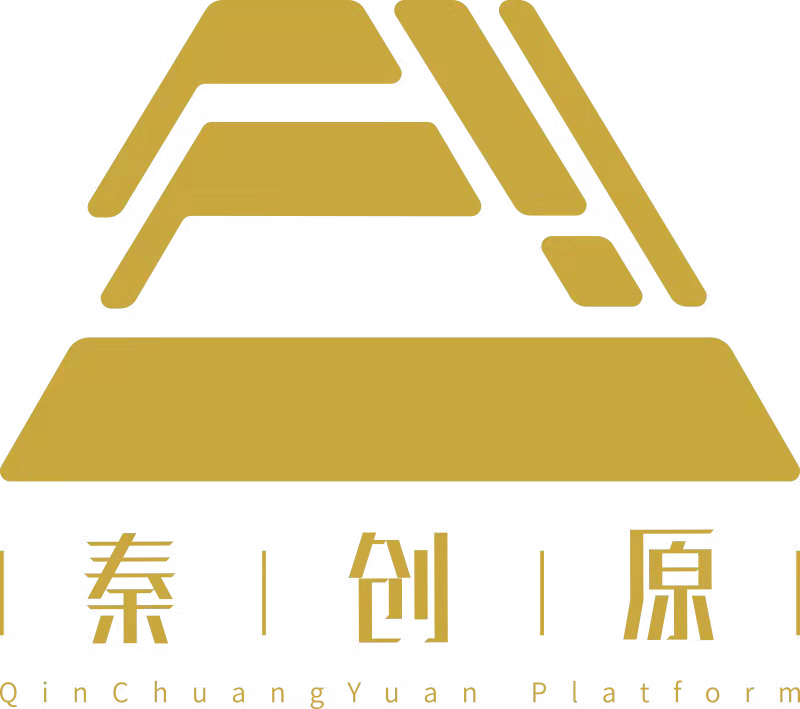 1、公司简介或团队简介（2选1）
技术核心或研究方向
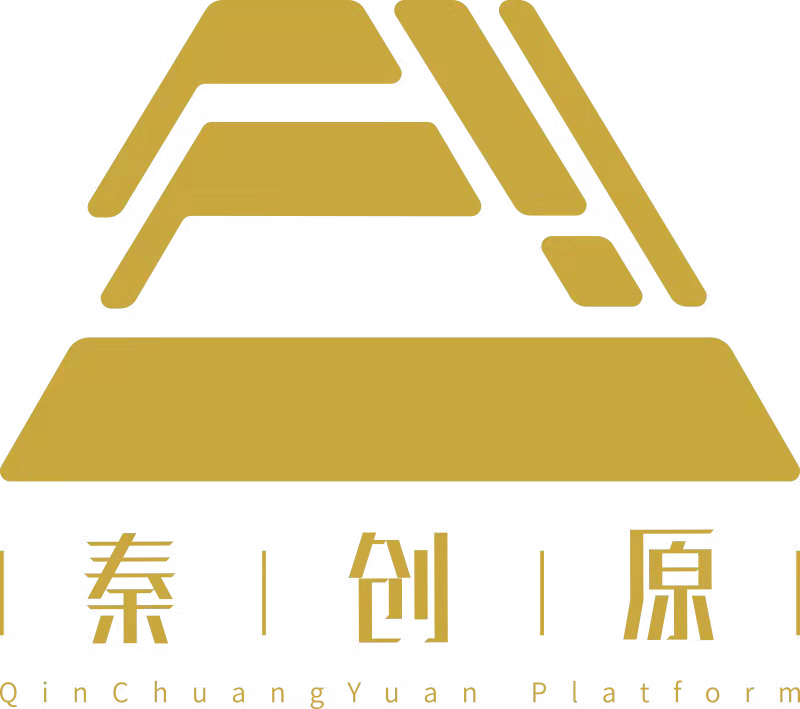 2、技术核心或研究方向（2选1）
技术核心或研究方向
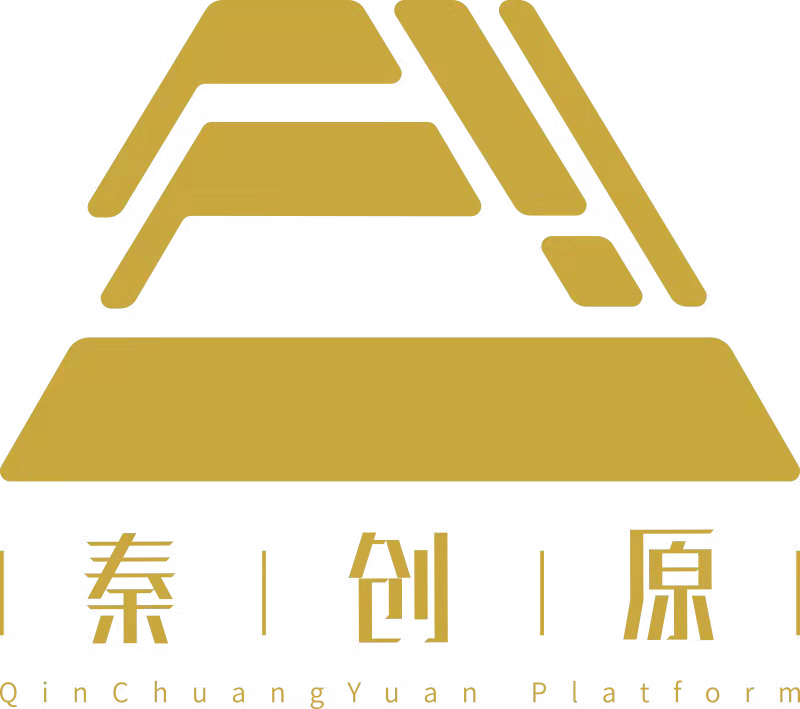 2、技术核心或研究方向（2选1）
市场环境分析
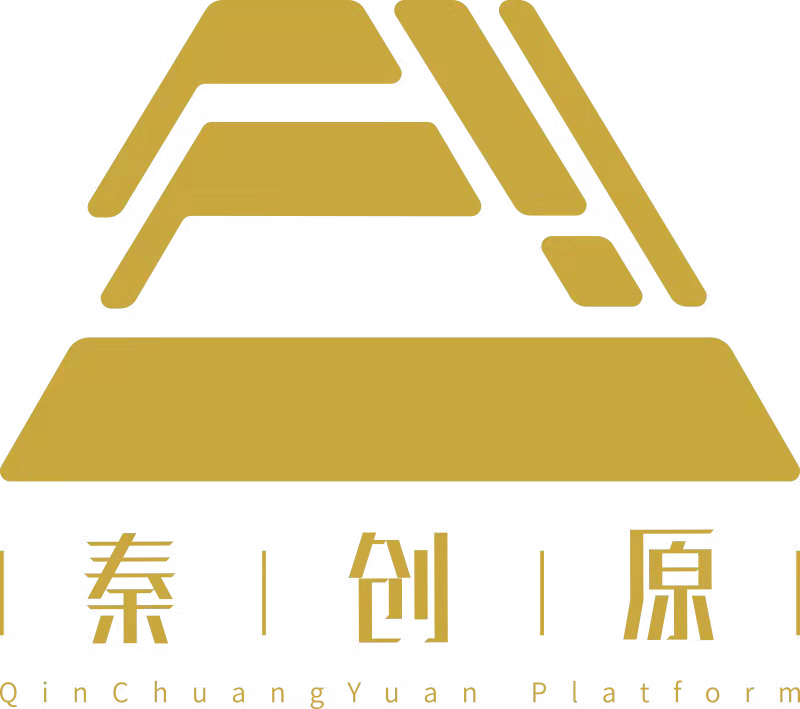 3、市场环境分析
市场环境分析
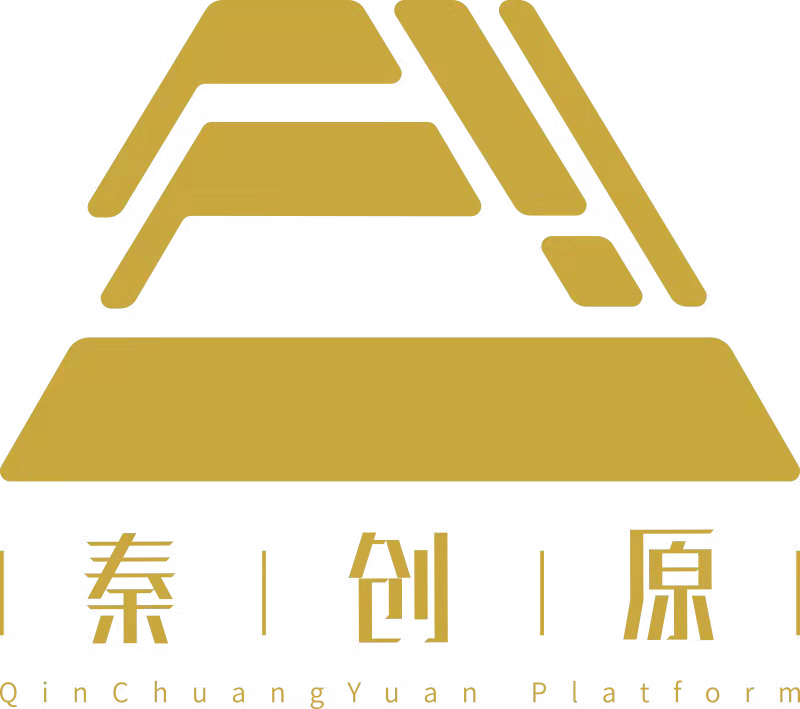 3、市场环境分析
市场环境分析
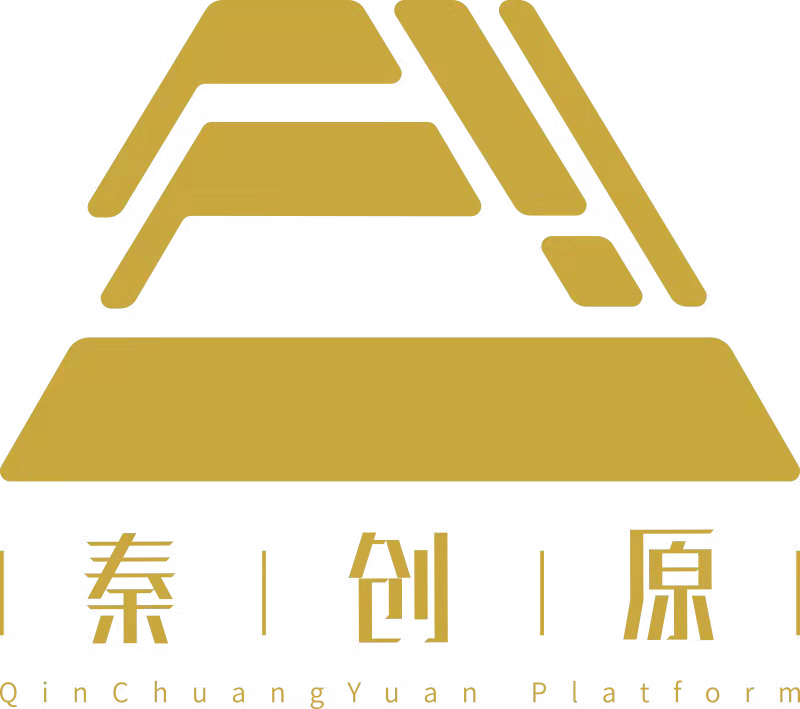 3、市场环境分析
技术响应匹配
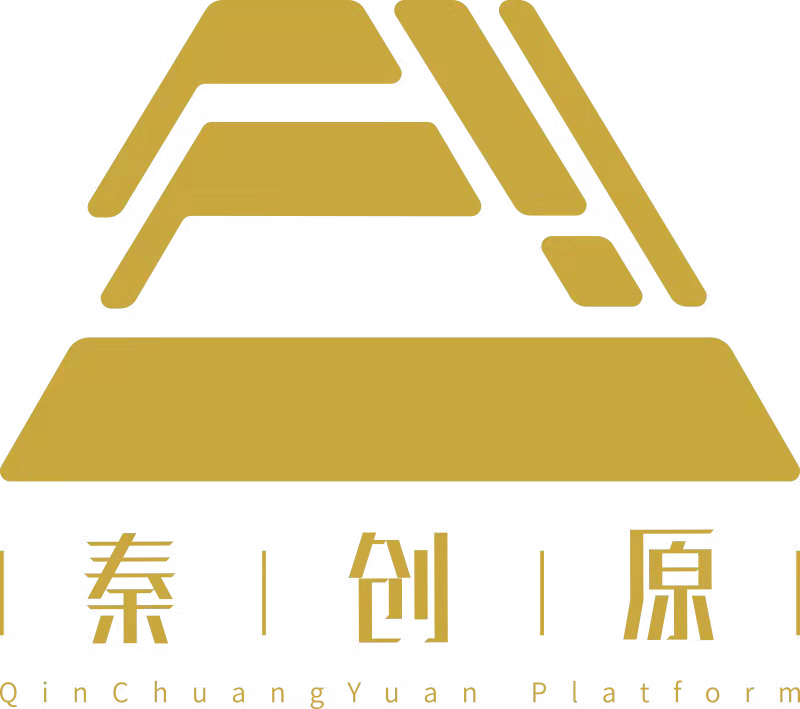 4、技术响应匹配
技术响应匹配
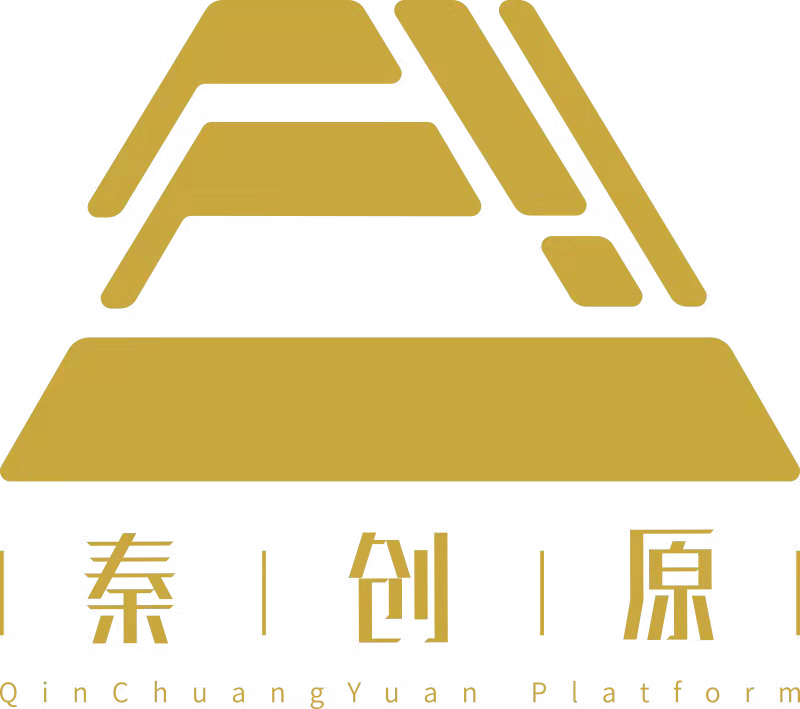 4、技术响应匹配
技术响应匹配
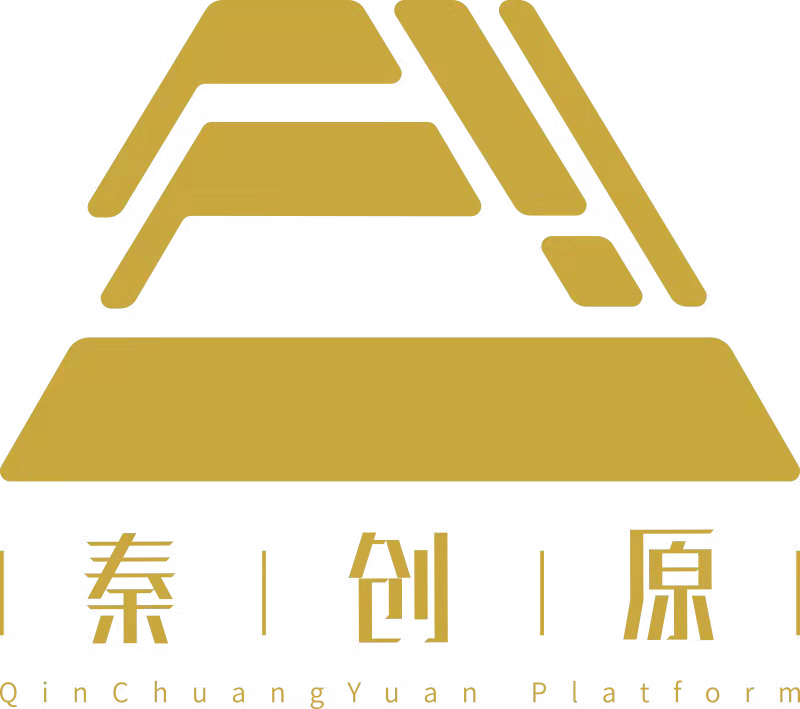 4、技术响应匹配
案例分享
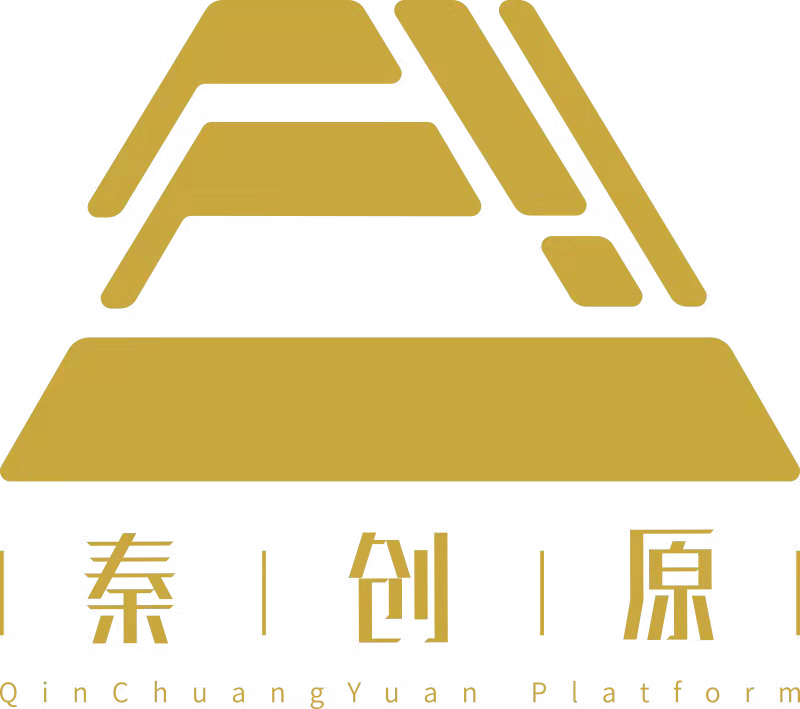 5、案例分享
案例分享
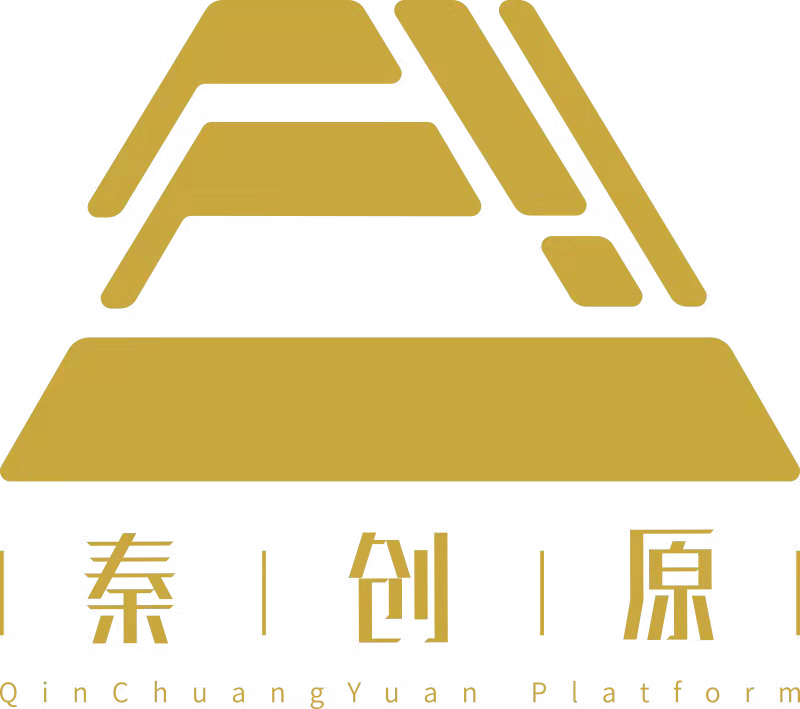 5、案例分享
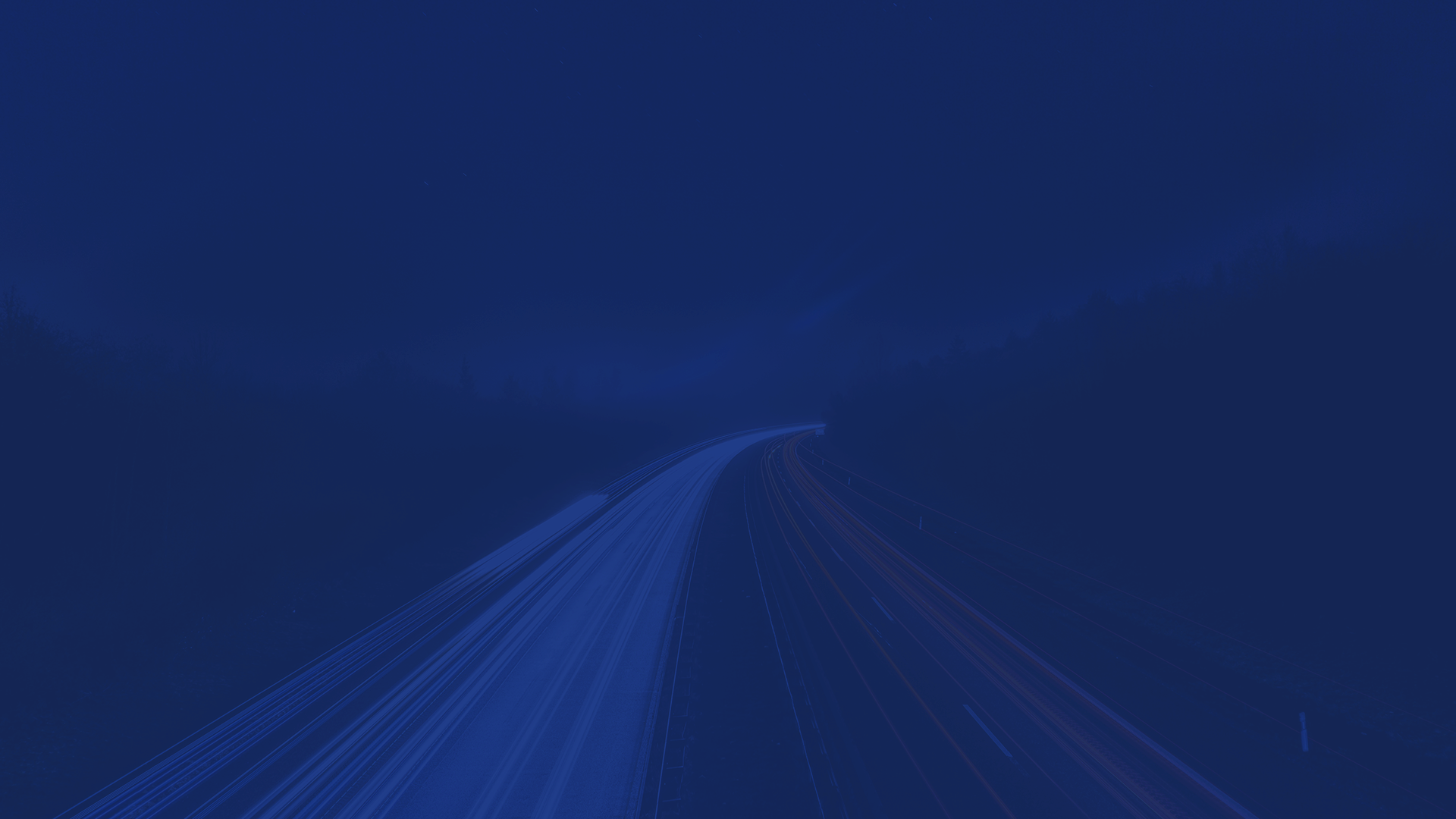 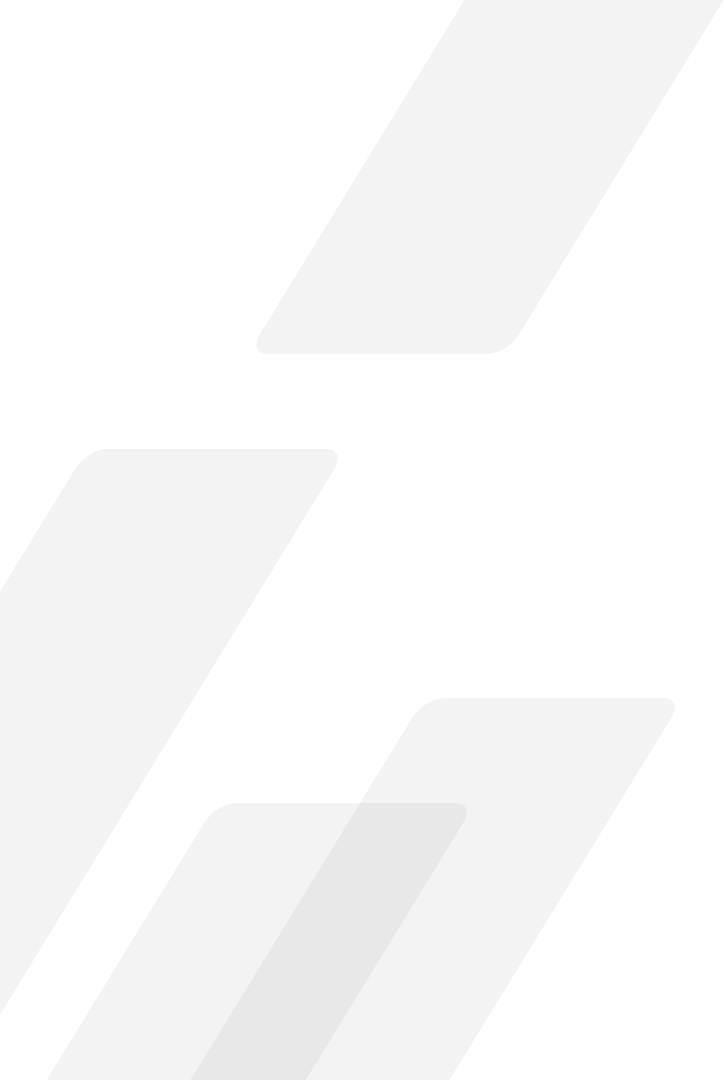 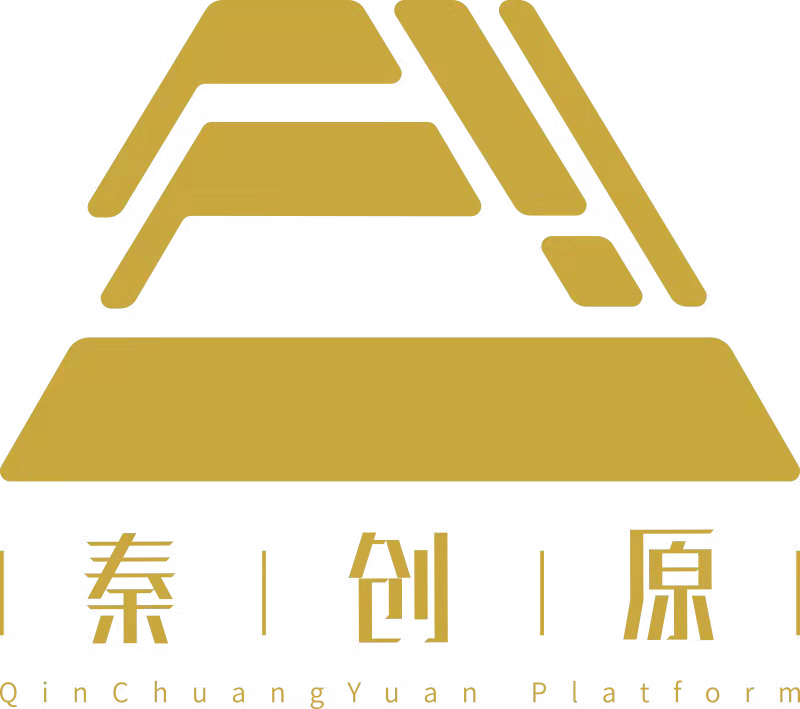 乘「原上」之风 
破「发展」之浪
www.QINCHUANGYUAN.com
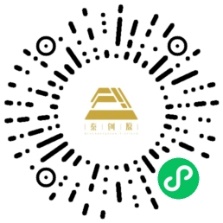 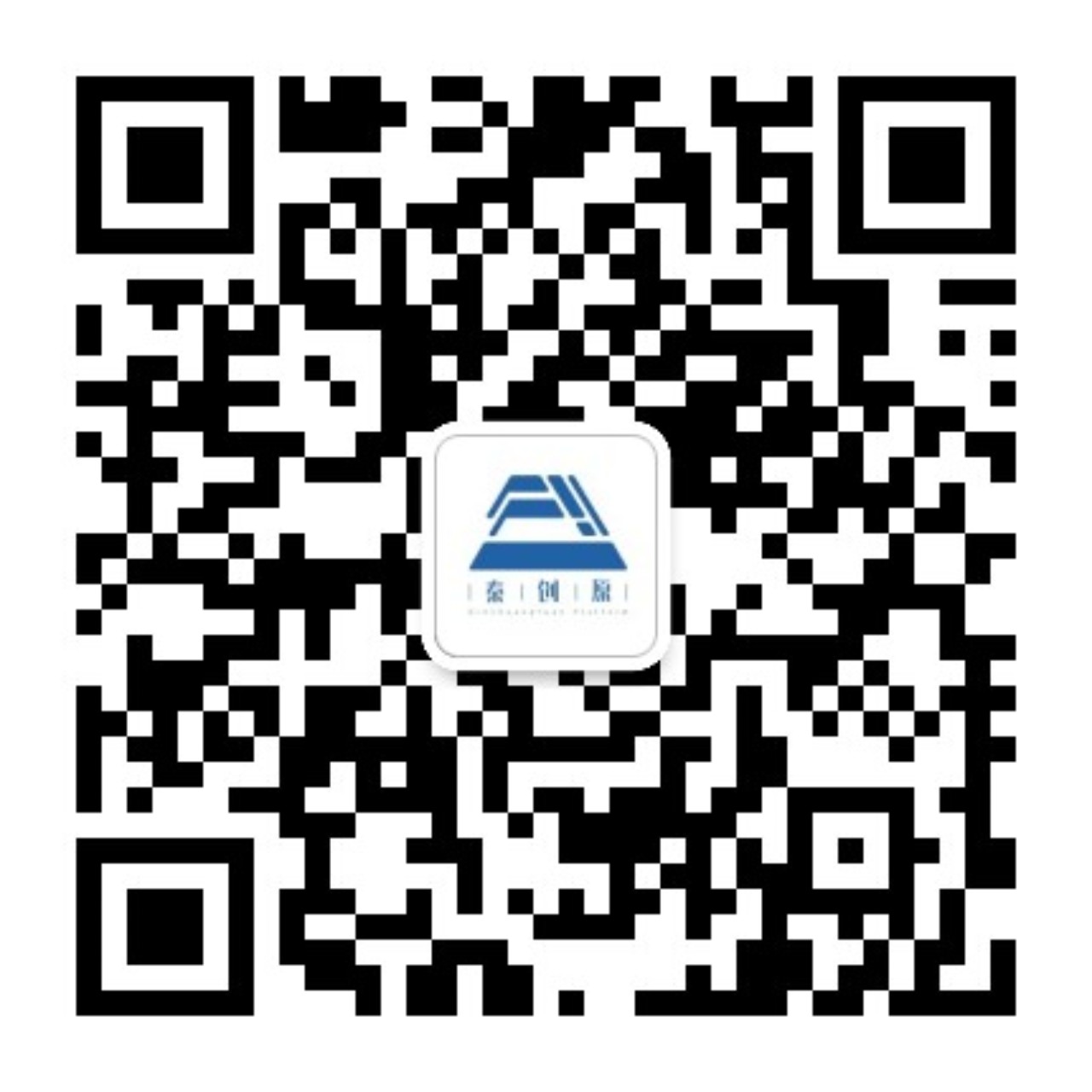